欢迎来到一夜暴富公司新闻发布会现场
LOREM IPSUM DOLOR
下面
让
我们
用
热烈的
掌声
欢迎
一夜暴富公司
英俊潇洒玉树临风风流倜傥人见人爱花见花开汽车见了都爆胎的
成员们
秦宇慧😂😂😂
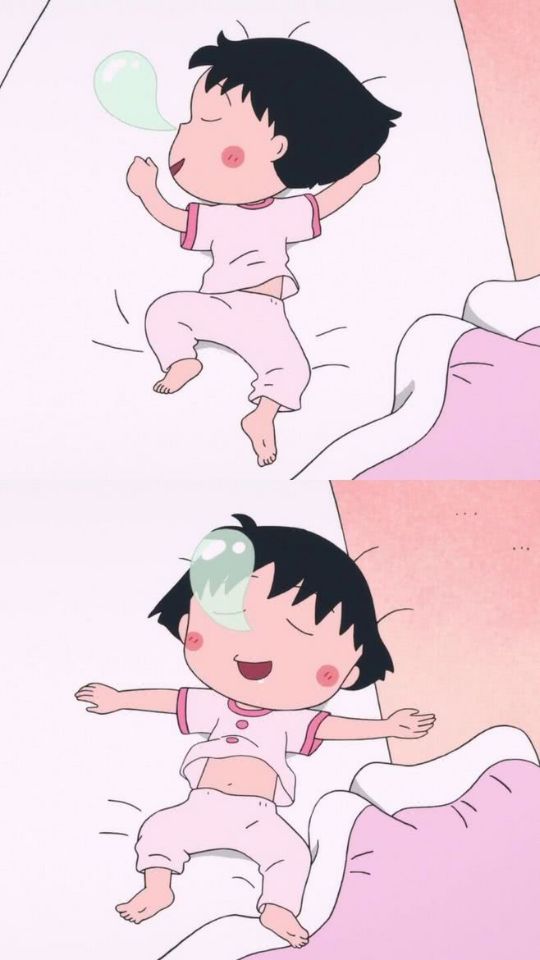 特长:爱吃又会吃，除此之外还会做，你说气人不！😂😂😂
真正的特长:统筹规划能力强
职务:总经理（自己要求的）
杨晓倩
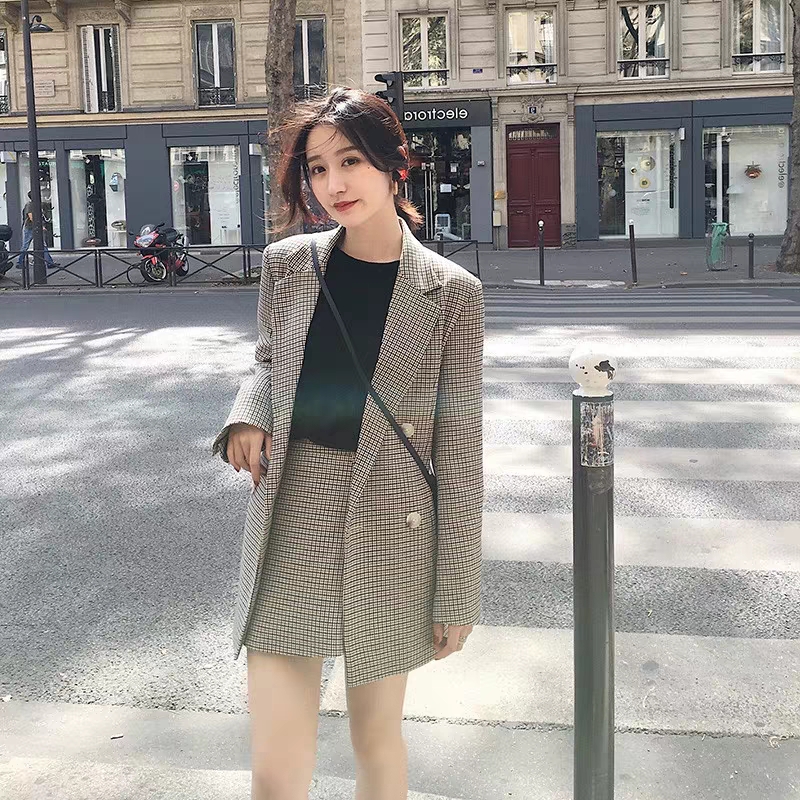 特长:特别美😂😂😂
创新能力强
职务:策划部总监
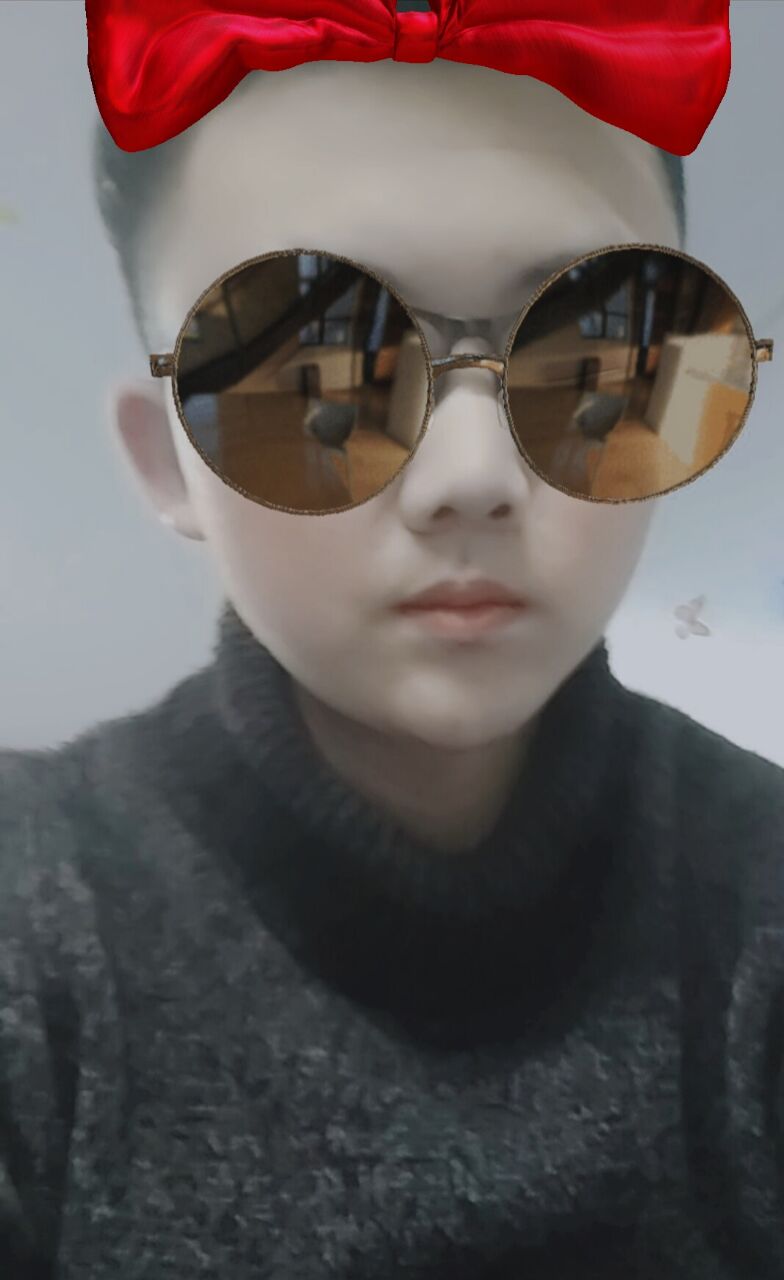 王浩宇

特长:据说特别骚😂
        慧眼识英才

职务:人力资源部负责人
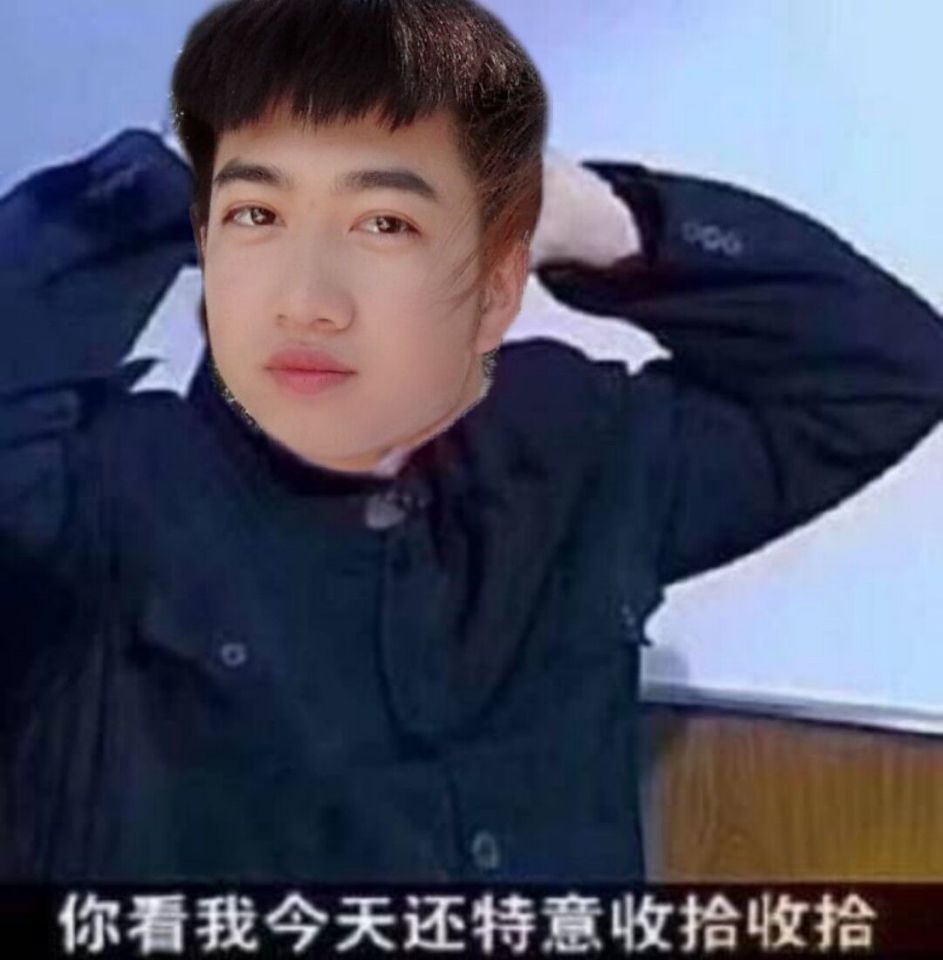 刘志鹏😂😂
（各位好汉自己看吧）
特长:除了特别臭美以外还有与人友好有效沟通的能力
职务:秘书处负责人（秘书长）
庞建国
特长:据说特漂亮😂
         踏实勤劳
         成熟稳重
职务:后勤部负责人
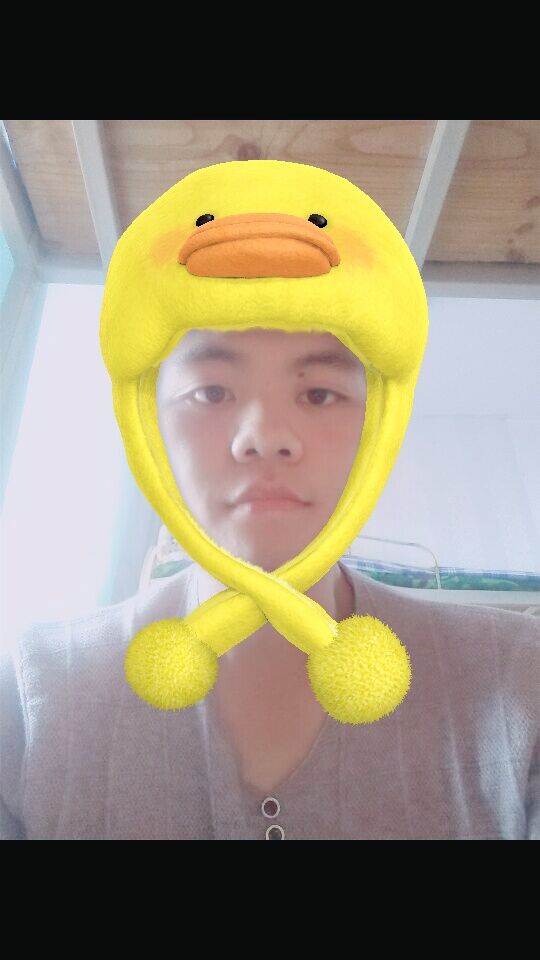 冀永琪
特长:跑得快😂😂😂
         踏实又能干
职务:后勤部负责人
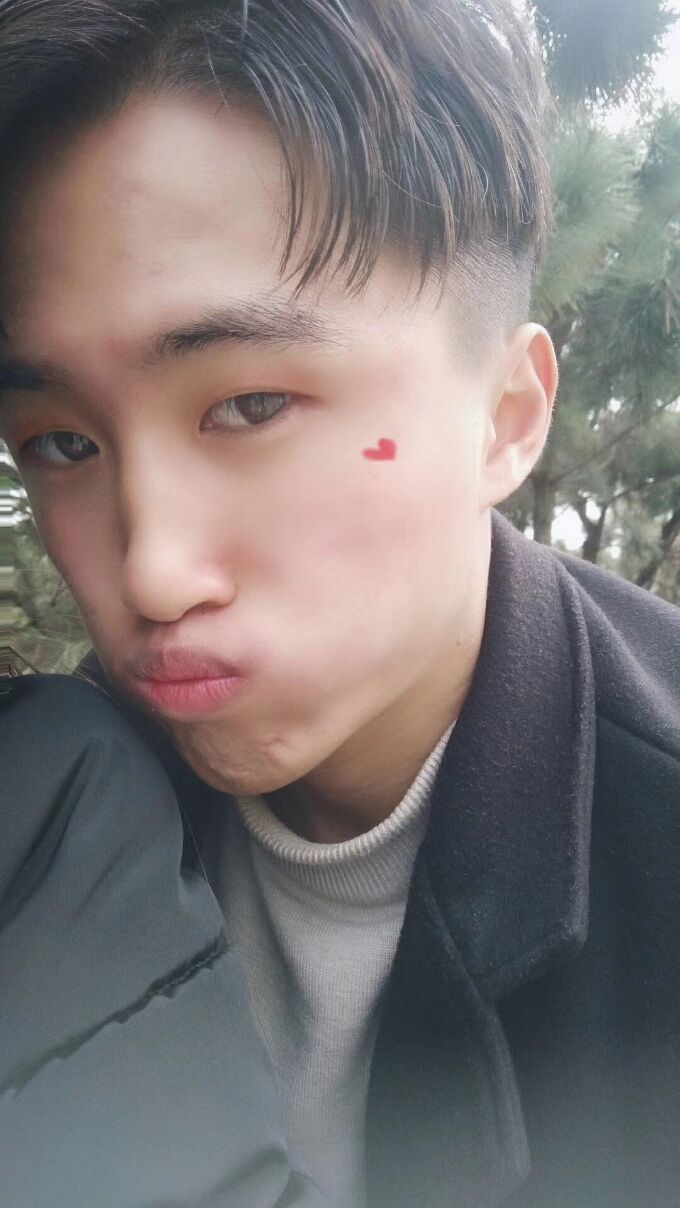 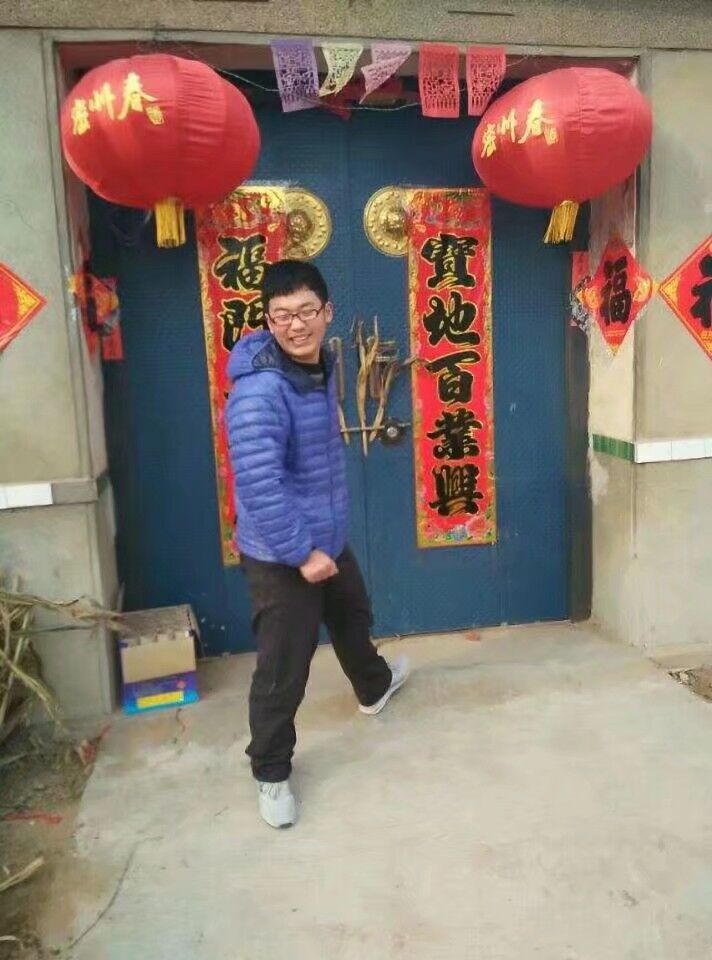 刘同喜


特长:适应性强
具有吃苦耐劳的品质

职务:市场部总负责
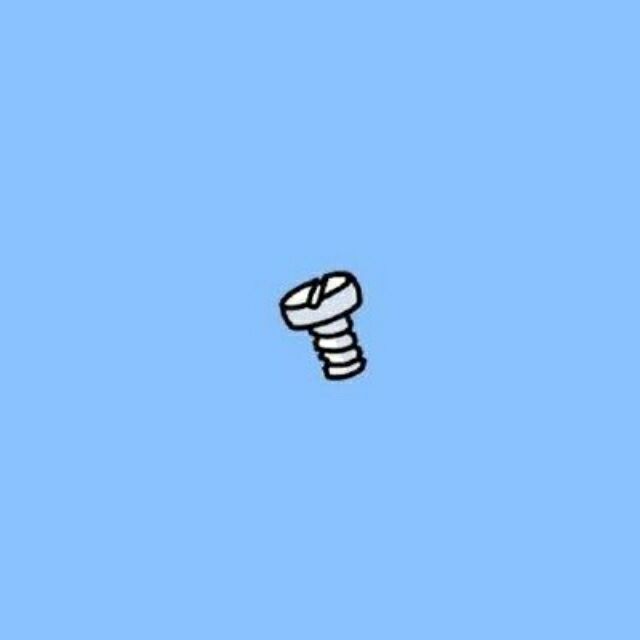 李泽民
（这个照片的含义就由他本人来为大家解说吧🐷）

特长:细心严谨
         条理清晰

职务:财务部负责人
我们是
一夜暴富团队

我们的梦想是
一夜暴富

我们的口号是
只要思想不滑坡，一夜暴富不是梦！
感谢各位媒体朋友的到来，我们今天的发布会就到这儿了！
LOREM IPSUM DOLOR